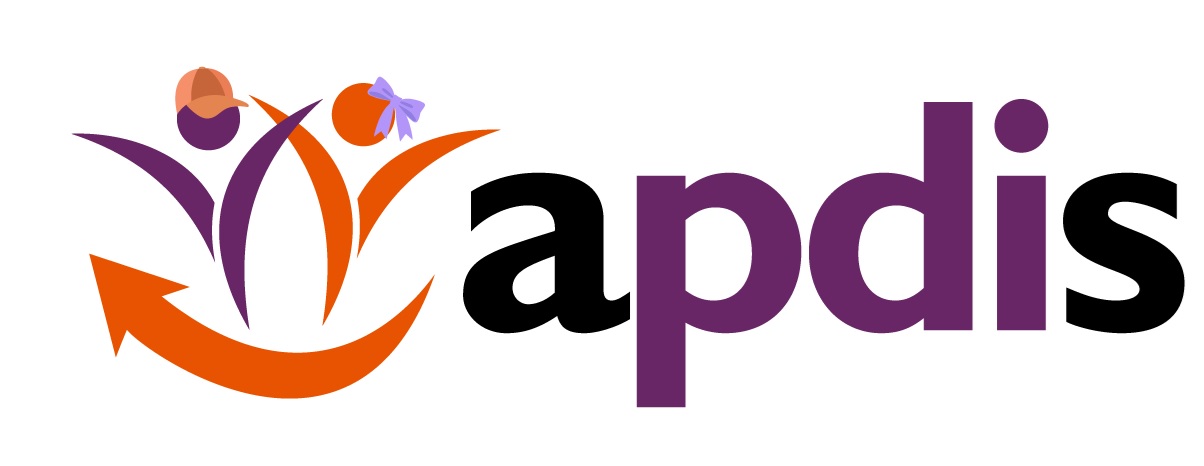 HOT TOPICS in Pediatric and Neonatal CDI- Episode I
April 20, 2023
Valerie Bica   BSN, RN          Amy Bush BS, RN, MJ, CCDS, CCS          Jeff Morris  BSN, RN, CCDS, CCS
Today’s Speaker for Hot Topics:
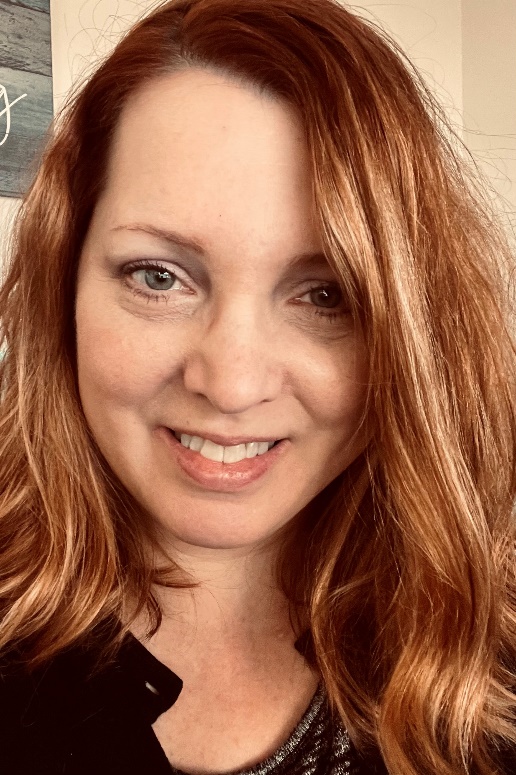 Amy Bush, BS, RN, MJ, CCDS, CCS
Clinical Documentation Improvement Specialist III

Cooper University Health Care
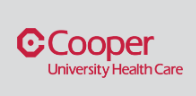 Introducing Our Hot Topics:
SGA:  No small matter
Newborn Resuscitation- What is “normal”
Special Delivery- Capturing NICU involvement in the delivery room
Late metabolic acidosis of the neonate- How late is late?

Disclaimer:  This is a forum for discussion and not meant to replace or challenge any official Guideline or Coding Clinic advice. Please be mindful that our clinical backgrounds, experience, and CDI programs are different and strive to share your knowledge as well as benefit from others’ as well.
SGA:  No Small Matter
Original Question:  
HOW DO YOU CODE PRETERM NEWBORNS THAT ARE SGA OR LIGHT FOR DATES?

Clinical Situation:  Preterm- 26 week gestational age infant, provider documents 320 grams birth weight, severe SGA

From the ICD-10-CM Official Guidelines 2023, Page 71-72: (same for 2018-2023)

“d. Prematurity and Fetal Growth Retardation
Providers utilize different criteria in determining prematurity. A code for prematurity should not be assigned unless it is documented. Assignment of codes in categories P05, Disorders of newborn related to slow fetal growth and fetal malnutrition, and P07, Disorders of newborn related to short gestation and low birth weight, not elsewhere classified, should be based on the recorded birth weight and estimated gestational age.
When both birth weight and gestational age are available, two codes from category P07 should be assigned, with the code for birth weight sequenced before the code for gestational age.”
Original Question:  
HOW DO YOU CODE PRETERM NEWBORNS THAT ARE SGA OR LIGHT FOR DATES?

Clinical Situation:  Preterm- 26 week gestational age infant, provider documents 320 grams birth weight, severe SGA

So…other than in a term infant, when do you use the P05 code to indication small for gestational age?

Let’s look at some references:
Clinical:  Vaccine. 2017 Dec 4; 35(48Part A):  6518-6528  
"A related term is low birth weight (LBW), defined as a birth weight of less than 2500 g, regardless of gestational age at the time of birth. Additional related terms include very low birth weight (VLBW) which refers to less than 1500 g, and extremely low birth weight (ELBW) which is less than 1000 g. Normal weight at term delivery is 2500–4200 g. LBW is discussed further in a separate document for this definition. It is important to be clear that SGA is not a synonym of LBW, VLBW or ELBW. Approximately one third of LBW babies weighing less than 2500 g are also SGA“

2016 4Q, PP 55-56 “Low birth weight is defined as a birth weight of a liveborn infant of less than 2500 grams, regardless of gestational age. Small for gestational age (SGA) or light-for-dates newborns are those who are smaller in size than normal for the gestational age, most commonly defined as weight below the 10th (or 5th) percentile for the gestational age. Although this cutoff is approximately 2500 grams for a full-term infant, it may be higher, depending on the underlying birth weight distribution. Although the great majority of preterm births (liveborn infant less than 37 weeks of gestation) are associated with low birth weight, at least 10% of newborns in their 37th week of gestation exceed 2,500 grams.” 

- Courtesy of Dana Howard
Original Question:  
HOW DO YOU CODE PRETERM NEWBORNS THAT ARE SGA OR LIGHT FOR DATES?

Clinical Situation:  Preterm- 26 week gestational age infant, provider documents 320 grams birth weight, severe SGA

So…other than in a term infant, when do you use the P05 code to indication small for gestational age?

Let’s look at some historical references:


2016, October 1 Effective Coding Revision “…the Excludes note was moved from beneath category P07 to beneath subcategory P07.0 and P07.1 (Extremely and Other low birthweight infants) 

2017, October 1 Update to official coding guideline DELETED “Codes from category P05 should not be assigned with codes from category P07”

This would seem to indicate that you use one code for birthweight:  (P05-, P07.0, P07.1) and one code for gestation (P07.3)

- Courtesy of Dana Howard
Original Question:  
HOW DO YOU CODE PRETERM NEWBORNS THAT ARE SGA OR LIGHT FOR DATES?

Clinical Situation:  Preterm- 26 week gestational age infant, provider documents 320 grams birth weight, severe SGA

Recent Coding Clinic Response:
“…in response to your request for clarification regarding code assignment for prematurity and small for gestational age (SGA) of a newborn. Codes from category P05, Disorders of newborn related to slow fetal growth and fetal malnutrition, should not be assigned with codes from subcategories P07.0, Extremely low birth weight newborn, and P07.1, Other low birth weight newborn, as instructed by the Excludes1 note. When both birth weight and gestational age are available, as in the case submitted, two codes from category P07 should be assigned, with the code for the birth weight (P07.0- or P07.1-) sequenced before the code for the gestational age (P07.2- or P07.3-). Codes from category P07 should not be assigned unless the provider specifically documents that the newborn is premature. Codes in category P05 do not imply prematurity, but indicate that the newborn is lighter/smaller than expected for the length of gestation.”

- Contributed by Amy Bush
Original Question:  

HOW DO YOU CODE PRETERM NEWBORNS THAT ARE SGA OR LIGHT FOR DATES?
NEWBORN RESUSCITATION:  WHAT IS NORMAL?
Original Question:  
What/when do you code for newborn resuscitation after birth?

Clinical Situation:  Current institutional guideline states, can only pick up CPAP if >5 minutes. 

Discussion Points:
PPV and CPAP are not required on all deliveries, not the normal perfect transition per NICU champion but could possibly be included in normal transition- query
Will query for respiratory diagnosis and purpose of interventions- if delayed transition, then will not code respiratory diagnoses, but will code the interventions
Courtesy of  Donna Laurin
Agree but would not query with respiratory insufficiency as it is a high risk denial
- Courtesy of Catherine Lloyd
Original Question:  
What/when do you code for newborn resuscitation after birth?

Clinical Situation:  Current institutional guideline states, can only pick up CPAP if >5 minutes. 

Coding Clinics:  
2Q 2008 “The use of supplemental oxygen and bag ventilation is an integral part of the care of a newborn. Do not assign additional codes for the brief use of bag/mask ventilation and oxygen. Some newborns may experience difficulty transitioning to extrauterine life and may require a period of supplemental oxygen, and spontaneous respirations can often be stimulated using a manual resuscitation bag and face mask (BMV). In most cases, infants respond to these measures with no further interventions. In cases where they do not respond and mechanical ventilation is required, the mechanical ventilation codes should be used. 

1Q 2017 “Do not assign a code for the brief use of PPV that is done for resuscitation, as it is considered inherent to the delivery.”
      “NIV is not mechanical ventilation. If a newborn receives ongoing ventilatory assistance using NIV, it should be coded. However, if NIV is briefly administered to the newborn for the purpose of resuscitation, it is not coded.”
Courtesy of Amy Langone

Neonatal Resuscitation Program- AAP
The NRP actually states in one of their test questions that providing CPAP/PPV is indicative of respiratory failure (they specifically say respiratory failure) after delivery…
Coding Clinic is pending to clarify the older coding clinics.
- Courtesy of Dana Howard
Original Question:  
What/when do you code for newborn resuscitation after birth?

Clinical Situation:  Current institutional guideline states, can only pick up CPAP if >5 minutes. 

Some Clinical Considerations:
According to NRP normal transition= warming, stimulation, bulb suctioning
Cord ABG/VBG:  If cord ABG is significantly more acidotic than the VBG that would be indicative of acute fetal distress or if both are acidotic could be an indication of chronic fetal distress/hypoxia.
Consider if the infant did not receive the total 60 seconds of delayed cord clamping and the reason
Look for documentation of decelerations or other signs of fetal distress/hypoxia, NICU documentation of non-reassuring fetal status
It can be difficult getting clarity through queries on these cases when multiple providers are involved in the infant’s care
Courtesy of Dana Howard

Other responses represented institutional-specific practices and personal experiences. We do not currently have a universal definition upon which to base practice (as with many pediatric conditions). It does appear that denials based on this issue seem to not occur, at least from the responders.
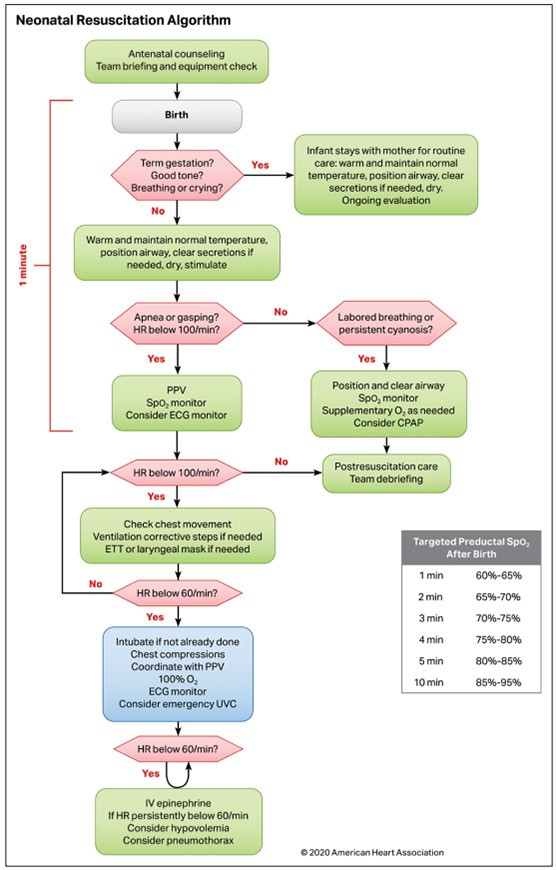 Some More Clinical Considerations:


Is this the point at which “normal” resuscitation ends?
Clinically, perhaps, but we still have to use the coding
Guidelines and Coding Clinic guidance to determine how
to code the clinical situation.
NALS criteria Courtesy of Cara Parker







Other responses represented institutional-specific practices and personal experiences. We do not currently have a universal definition for CDI upon which to base practice (as with many pediatric conditions). It does appear that denials based on this issue are not common per the respondees.
Original Question:  
Special Delivery:  Capturing NICU involvement in the delivery room

Clinical Situation:  “NICU called to delivery for…” and the delivery ends up being normal. Coding guidelines say we can add for conditions that require clinical evaluation, increased nursing care/monitoring, or require resource utilization.


I think this question has probably been answered through the process of analyzing normal resuscitation. Does anyone have anything to add to this?

- Courtesy of Candace Dowhaniuk
Late Metabolic Acidosis of the Newborn:  How late is late?
Original Question:  
What is the criteria to determine if a neonate has late metabolic acidosis (P74.0) vs. Newborn acidosis (P84.0)

Some information from Up-To-Date and an institutional resource:
Late Metabolic Acidosis- Occurs 2-3 weeks of age, healthy LBW infant who fails to grow and has a base deficit in excess of 5 mEq/l (CO2 Total less than 21mm). Typically have elevated kidney acid, may be asymptomatic. Causes include pyloric stenosis, metabolic disorder, dehydration, diarrhea, sepsis. Confirmed via blood gas analysis.
Metabolic Acidosis- Occurs within 24-48 hours of birth, common symptoms are ketoacidosis, hypotonia, dehydration, lethargy, loss of appetite, unusual odor. Decreased pH, normal Co2, decreased HCO3. 
Courtesy of Catherine Lloyd

Coding Clinic Response Received:
2020:  Category P19, Metabolic acidemia in newborn was indexed as follows:
     Acidemia
     - metabolic (newborn) P19.9
     -- first noted before onset of labor P19.0
     -- first noted during labor P19.1
     -- noted at birth P19.2
     The excludes 1 note at P74.0, Late metabolic acidosis of newborn, references category P19, for metabolic acidosis of newborn.
- Courtesy of Deb Clark
Late Metabolic Acidosis of the Newborn:  How late is late?
Original Question:  
What is the criteria to determine if a neonate has late metabolic acidosis (P74.0) vs. Newborn acidosis (P84.0)

Some information from a NICU Clinical Medical Director:
Agrees the scholarly literature on this issue is very dates, which was my conclusion (end of 1970s). 
In practice, any infant more than a few weeks off TPN generally does not have significant acidosis. If they do, there is generally some underlying issue (metabolic, endocrine, renal). 
Often will add metabolic acidosis to the problem list, not from the perspective of coding, but so clinically everyone is on the same page.
Contributed by Amy Bush



Has anyone written to Coding Clinic on this topic?
Late Metabolic Acidosis of the Newborn:  How late is late?
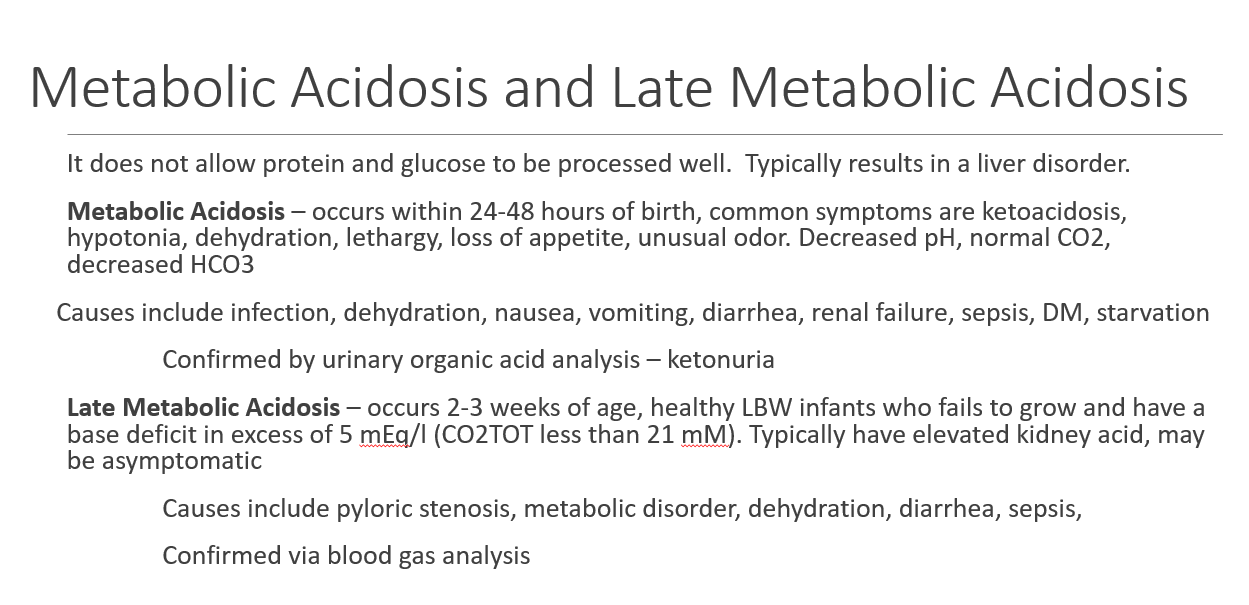 - Contributed by Catherine Lloyd
OUR NEXT QUARTERLY MEETINGS
June 1st, 2023
September 7th, 2023
December 7th, 2023
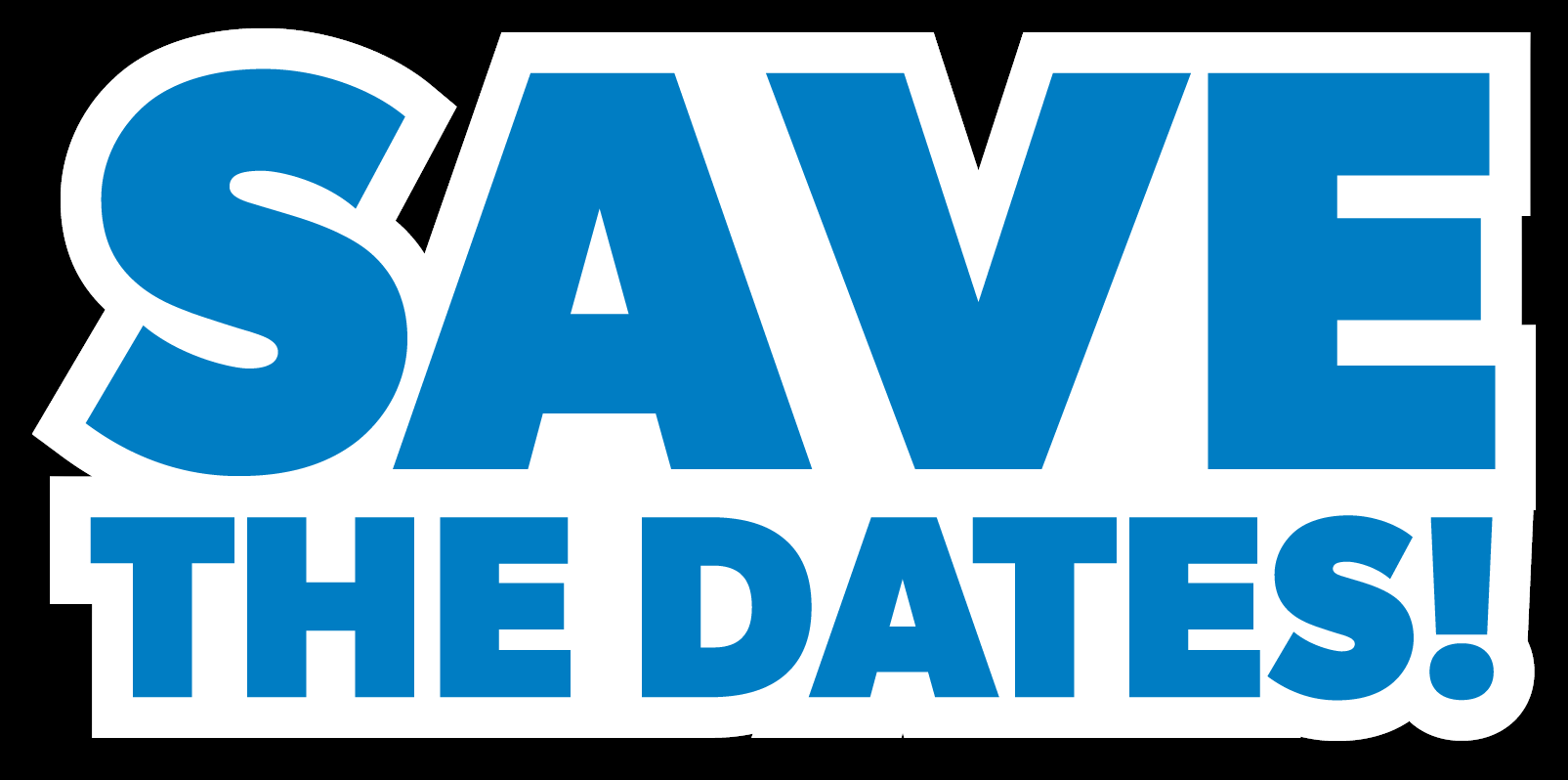 Sharing Knowledge is ESSENTIAL! Let Us Know If You Or Someone You Know Can Present!
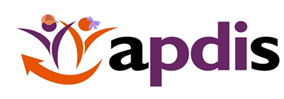